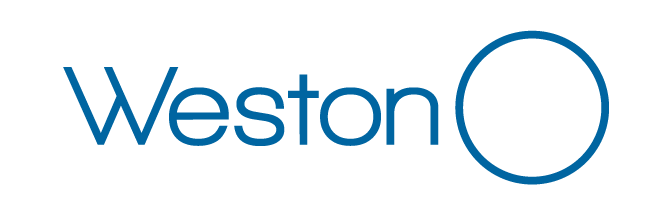 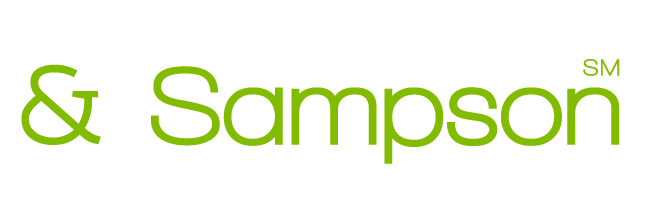 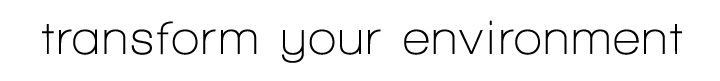 MS4 Compliance
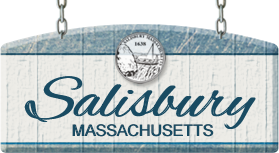 Town of Salisbury, MA
June 10, 2020
What is an MS4?
Municipal Separate Storm Sewer System (MS4) All man-made stormwater collection and conveyance  infrastructure owned by a municipality.
Drain Pipes
Drain Manholes
Catch basins
Outfalls
Culverts
Man-made Channels / Swales
Infiltration / Detention / Retention Basins
Treatment structures
Background
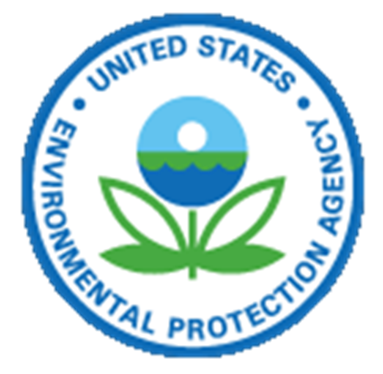 Clean Water Act
National Pollutant Discharge Elimination System (NPDES) Program
Municipal Separate Storm Sewer System (MS4)
 MS4 Permit Issued 2003
Regulated Area in Salisbury
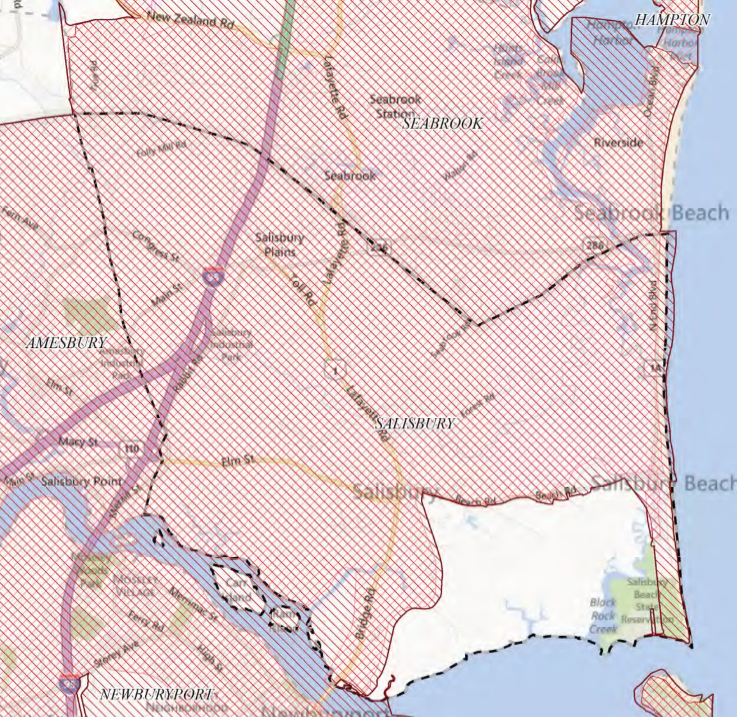 “Urbanized Area” as defined by 2000 and 2010 Census

MS4 Discharges to “Waters of the US”
Background
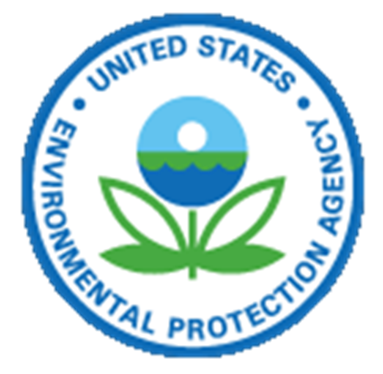 Five-year permit cycle expired May 2008
2003 Permit “administratively continued”
2016 Permit effective July 1, 2018
Notice of Intent submitted October 1, 2018
Permit Year 2 – July 1, 2019 to June 30, 2020
2016 vs. 2003 MS4 Permit
Greater Accountability
More detailed requirements & stricter timeframes for Best Management Practices (BMP) implementation
More Documentation
Enhanced Reporting Requirements
More Prescriptive Requirements for Impaired Waters
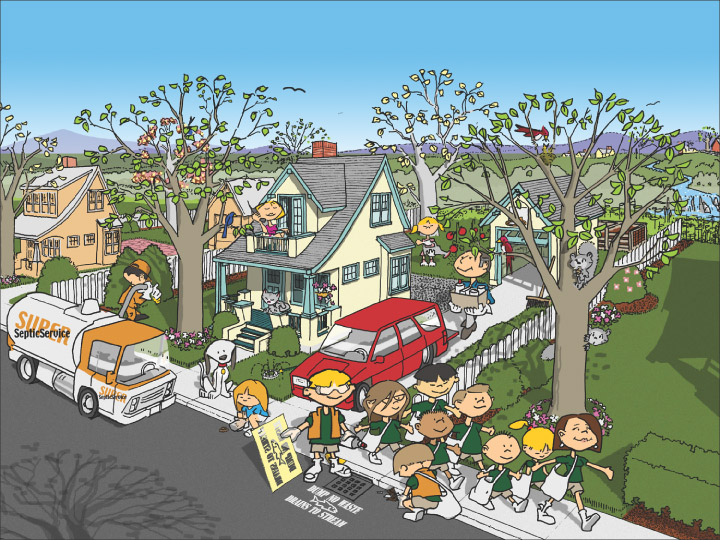 Same 6 Minimum Control Measures
Public Education and Outreach
Public Participation and Involvement
Illicit Discharge Detection and Elimination
Construction Site Runoff Control
Post-Construction Runoff Control
Pollution Prevention/Good Housekeeping
Last Year: Construction Site Runoff Control
Updated bylaws/rules and regulations to include:
Requirements for erosion and sediment control BMPs
Requirements for waste control on construction sites
Created written procedures for:
Site plan review
Site inspection and enforcement
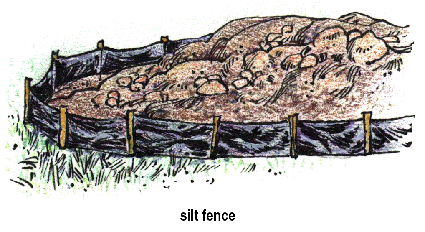 1-Acre Threshold
This Year: Post-Construction Runoff Control
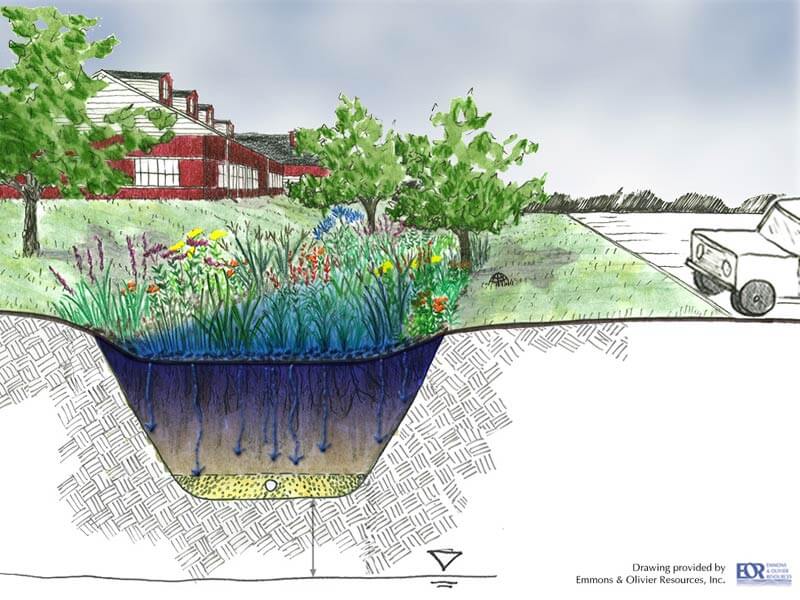 Update bylaws/rules and regulations to include:
Requirements for Low-Impact Development (LID) practices
Pollutant removal requirements for stormwater treatment BMPs
Requirements for long-term operation and maintenance of stormwater BMPs
Requirements for the submission of as-built plans
1-Acre Threshold;
Includes Subdivisions
Questions
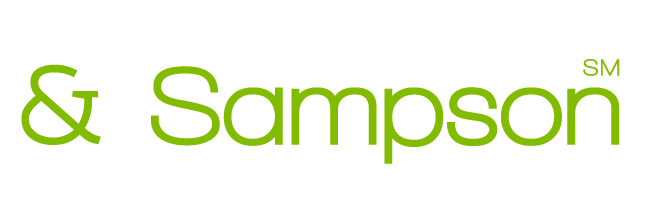 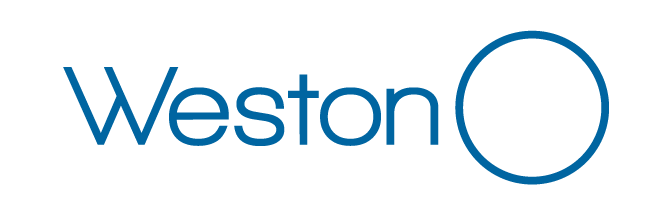 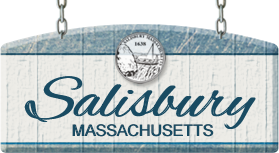 thank you
westonandsampson.com
APPENDIX
Planning Board Rules and Regulations: Updated Sections
§465-12. Site Plan Requirements
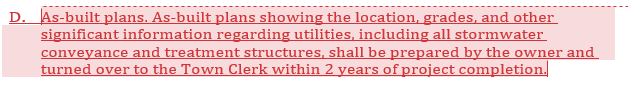 Planning Board Rules and Regulations: Updated Sections
§465-13. Site Plan Performance and Design Standards (Subsection E, Drainage)
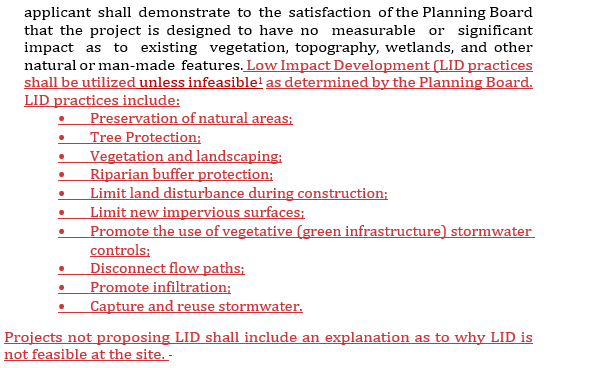 Planning Board Rules and Regulations: Updated Sections
§465-13. Site Plan Performance and Design Standards (Subsection M, Stormwater Runoff)
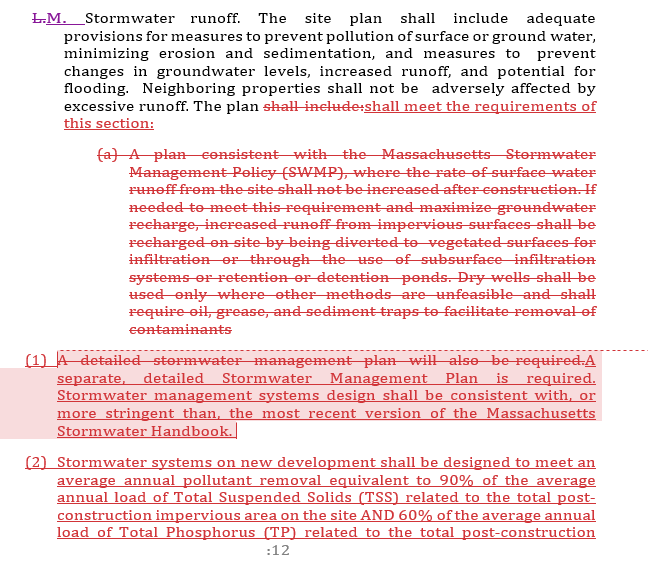 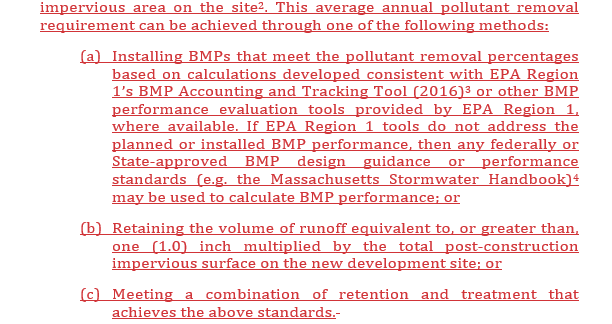 Planning Board Rules and Regulations: Updated Sections
§465-13. Site Plan Performance and Design Standards (Subsection M, Stormwater Runoff cnt.)
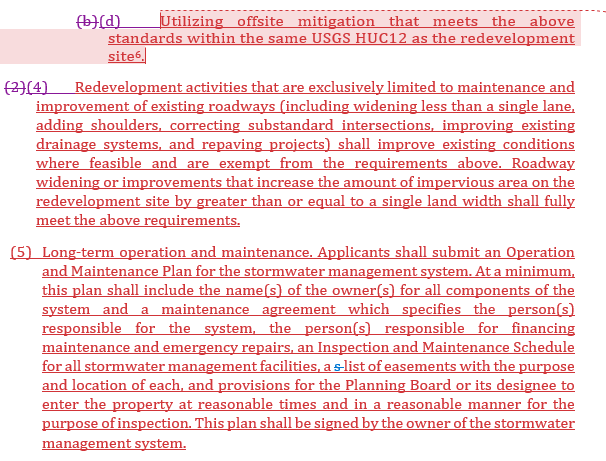 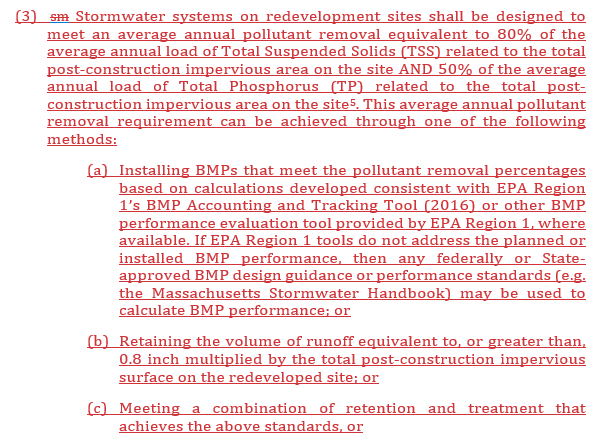 Subdivision Rules and Regulations: Updated Sections
Article IX, Design and Construction Standards, §465-36. Drainage, Subsection E.
Article X, Required Improvements for Approved Subdivision, §465-42. Duty of subdivider; specific improvements required, Subsection L.
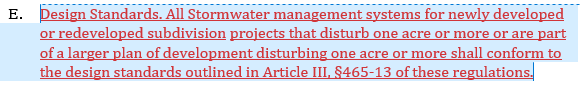 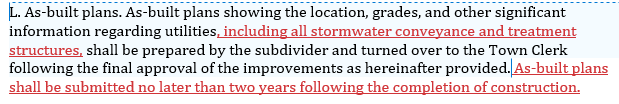